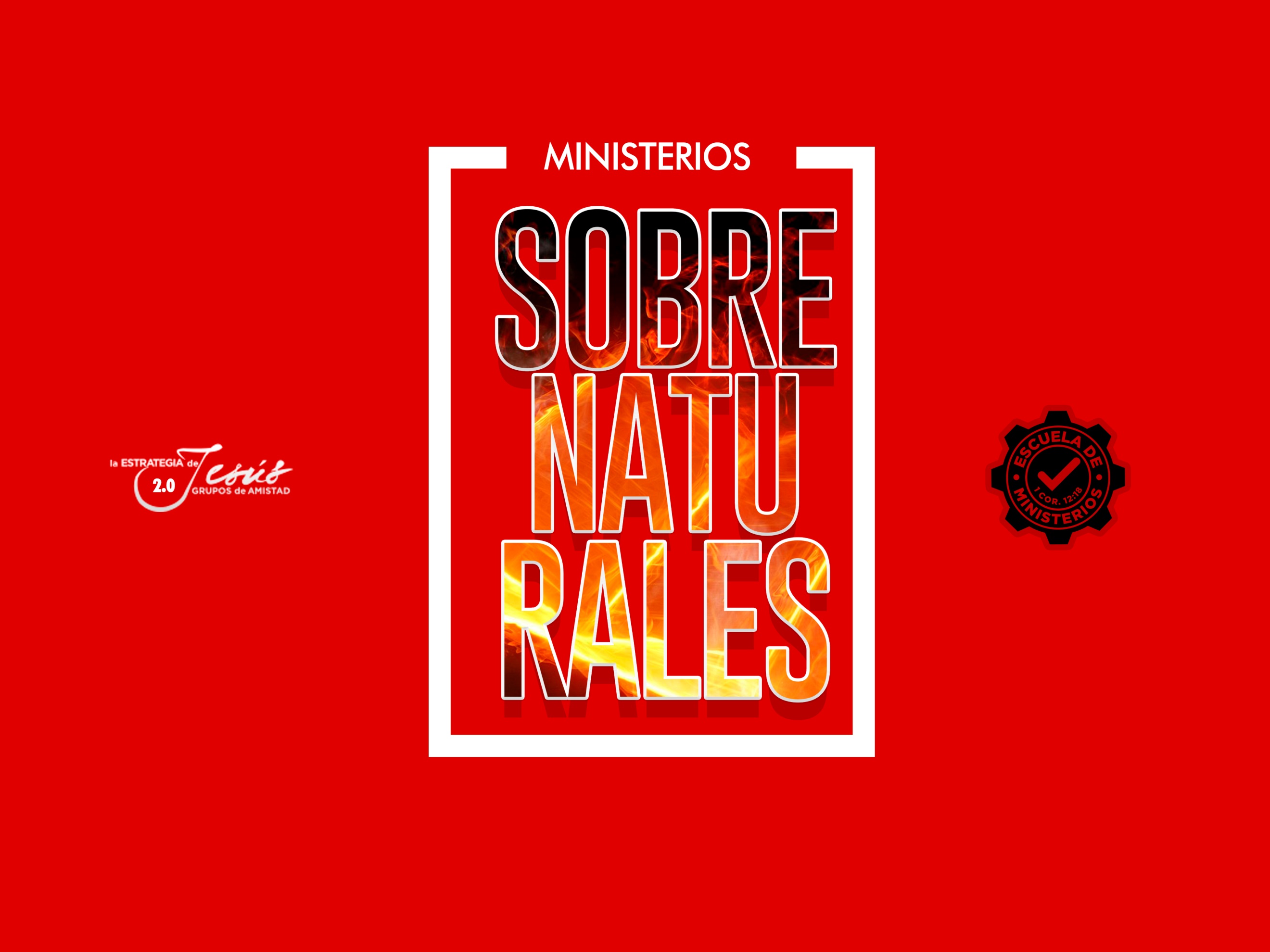 DON DE DIVERSOS GÉNEROS DE LENGUAS
TEXTO BÍBLICO: 1 Corintios 12:10
“A otro, el hacer milagros; a otro, profecía; a otro, discernimiento de espíritus; a otro, diversos géneros de lenguas; y a otro, interpretación de lenguas”.
INTRODUCCIÓN
Empezaremos con la definición del termino técnico que se conocen al hablar en lenguas como glosolalia, que deriva de las palabras griegas glossa “lengua” y laleo “hablar”.
En un sentido amplio o general, puede referirse al uso de idiomas de uso corriente o humano, pero desconocido para quien habla lleno del poder del Espíritu Santo. Se trata de un don del Espíritu Santo, que capacita a los discípulos para hablar en idiomas extranjeros; el evangelio en el libro de los Hechos 2 el día del pentecostés.
Aunque los “diversos géneros de lenguas” no aparecen en el original griego, a los que Pablo se refería en 1 Corintios; entran dentro de los que muchos consideran como los dones de expresión: dones de decir o hablar, dones de palabra o dones de inspiración.
Hay tres manifestaciones distintas (“géneros”) en cuanto a las lenguas:
SEÑAL PARA LOS INCRÉDULOS
“Así que, las lenguas son por señal, no a los creyentes, sino a los incrédulos; pero la profecía, no a los incrédulos, sino a los creyentes”.
1 Corintios 14:22.
“Y fueron todos llenos del Espíritu Santo, y comenzaron a hablar en otras lenguas, según el Espíritu les daba que hablasen. Moraban entonces en Jerusalén judíos, varones piadosos, de todas las naciones bajo el cielo. Y hecho este estruendo, se juntó la multitud; y estaban confusos, porque cada uno les oía hablar en su propia lengua. Y estaban atónitos y maravillados, diciendo: Mirad, ¿no son galileos todos estos que hablan? ¿Cómo, pues, les oímos nosotros hablar cada uno en nuestra lengua en la que hemos nacido? Partos, medos, elamitas, y los que habitamos en Mesopotamia, en Judea, en Capadocia, en el Ponto y en Asia, en Frigia y Panfilia, en Egipto y en las regiones de África más allá de Cirene, y romanos aquí residentes, tanto judíos como prosélitos, cretenses y árabes, les oímos hablar en nuestras lenguas las maravillas de Dios”. Hechos 2:4-11.
En estos dos casos de las escrituras, podemos ver como esta forma de glosolalia fue manifestada en la gente; operando este don de diversos géneros de lenguas. Ya que solo por ser llenos del E. S. Él les daba a cada uno como Él quería; entonces hablaron en lenguas humanas diferentes a su lengua. Es por ello, que vemos manifestándose el don.
Como lo hemos visto en otros dones es dado por Dios para una misión específica y sin que los ejecutores tengan el control.
También, sabemos que las lenguas representaban uno de los prodigios y señales; que Dios empleó para avalar a la persona y el mensaje de los Apóstoles (Rom.15:18,19).
Así mismo hoy día Dios sigue hablándole a los incrédulos por medio de los evangelistas y misioneros del poder del evangelio y muchos de ellos con la manifestación de las lenguas.
UO LIMITADO DE LA EDIFICACIÓN DE LA IGLESIA
En la primera carta del apóstol pablo a los corintios, claramente vemos que hablar en lenguas funcionaba como un don para edificar a los creyentes. ¿En qué consistía esta edificación?
Primero, estas lenguas son sobrenaturales; porque el reino espiritual o sobrenatural, explica la esencia de este don. La esencia de las lenguas es traer una idea de Dios, un mensaje del Señor, alguna revelación suya.
En este sentido, las lenguas e interpretación van juntas; tienen el mismo propósito y valor que el preciado don de profecía (1 Corintios 14:5), porque resultan en edificación.
Profecía es el esfuerzo del Espíritu Santo por traducir la mente de Dios, a la limitada comprensión humana.
Que las lenguas y la interpretación se tomaban de las manos y Dios las ha ordenado para crear un puente entre la mente infinita de Él y nuestra comprensión finita. El Espíritu Santo usa estos dones, para llamarnos la atención a algo específico que Él quiere que recordemos; entendamos o hagamos. 
Es precisamente esto lo que marca la diferencia, entre la revelación que viene por esos dones y la que está registrada en la biblia.
Todo lo que necesitamos saber de nuestro creador, está en ese bello libro sagrado; la santa biblia. Pero estos dones de lenguas, abocados en este punto específico; son usados por Dios para una circunstancia o necesidad inmediata.
“Así que, quisiera que todos vosotros hablaseis en lenguas, pero más que profetizaseis; porque mayor es el que profetiza que el que habla en lenguas, a no ser que las interprete para que la iglesia reciba edificación”. 1 Corintios 14:5.
UN MEDIO DE ORACIÓN Y ALABANZA EN PRIVADO
“Si yo hablase lenguas humanas y angélicas, y no tengo amor, vengo a ser como metal que resuena, o címbalo que retiñe”.
 1 Corintios 13:1.
En este punto enfocaremos a las lenguas angelicales, que están dirigidas a Dios. 1 Corintios 14:2: “Porque el que habla en lenguas no habla a los hombres, sino a Dios…”. No son entendidas por los hombres, sino por nuestro creador. 1 Corintios 14:2: “pues nadie le entiende, aunque por el Espíritu habla misterios”.
Michel Green dice: “sería algo como un lenguaje amoroso de un matrimonio feliz, cuyas palabras, al ser analizadas, puedan no significar nada pero que, denotan la intimidad y la confianza de esa pareja”. En este sentido, el don de lenguas expresa intimidad oral con Dios, y provee de una nueva dimensión a la vida de oración personal.
También parece claro que no se trata de un proceso intelectual, sino de una actividad espiritual. Donde la mente racional no tiene control sobre las lenguas angelicales por eso es importante la practica en lo secreto o intimo porque es una forma de ejercitar tu espíritu en la comunión y conexión con la voluntad de Dios
CONCLUSIÓN
En el capitulo 14 de 1 Corintios, el apóstol Pablo dedicó todo éste para regular la glosolalia. Si bien es cierto, esta lección fue mas enfocada en los diversos géneros de lenguas; es importante resaltar el propósito de Pablo, que es muy claro:
Evitar las confusiones entre el ejercicio privado y personal, de las lenguas (cuyo propósito es oración y alabanza) y el ejercicio público de las mismas (cuyo propósito es la edificación). 
Siempre debe ir acompañado de la interpretación, y al final habla de no prohibir las lenguas, porque son una forma de proclamar el evangelio.